ETHIQUE EN SOINS PALLIATIFS
D’où je parle ? 

Vie Professionnelle          
                                              la vie quoi !!!
Vie personnelle



Marc Dietrich
IFSI SARREBOURG Novembre 2023
U.E 4.7S5  CONCEPT ETHIQUE EN SOINS PALLIATIFS
PROMOTION 2021-2024
M. DIETRICH
Nov 2023
ETHIQUE EN SOINS PALLIATIFS
Question :  

y-a-t ’il une différence entre l’éthique en soins palliatifs et ailleurs  à l’hôpital dans le prise en soin (charge) des patients ?

Sujet de TFE ….
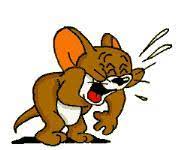 ETHIQUE EN SOINS PALLIATIFS
Tentative de réponse …
Contexte : du SP, de l’hôpital ou la technique progresse mais la relation à l’autre, la connaissance de l’autre avec un parcours de soin morcelé…
Le temps des réunions ? 
Celui qui le temps et celui qui a la montre…seulement donner du temps à la relation n’est pas gage d’une bonne relation…intensité de la relation… 
En SP se pose aussi la question de la technicisation des soins : de la sous cutanée …au… KT intrathécale pour pompe antalgique par exemple
Les croyances et les représentations 
Equipe plus soudée ? …Mauvais chefs mauvaises troupes ….
ETHIQUE EN SOINS PALLIATIFS
Comment est nommé celui qui est hospitalisé ?
par celui qui est concerné, 
la famille, 
les soignants, 
l’administration de l’hôpital, 
nos décideurs ( la T2A)…
ETHIQUE EN SOINS PALLIATIFS
Son nom
Le malade
Par organe
Par numéro de chambre
Par ce qui le caractérise 
Patient ( faut qu’il le soit…)
Hospitalisé
Client 
Usager…

En fonction des mots utilisés le rapport entre les interlocuteurs change ?
ETHIQUE EN SOINS PALLIATIFS
Un risque : que tout soit éthique….avant cocktail lithique maintenant éthique…. « les tics et les tocs ».  
Les USP : n’ont pas vocations à accueillir tous les patients en SP mais uniquement là ou la prise en charge est complexe, qui choisit si plusieurs cas complexes ?  …. Dilemme, équité ?Même s’il existe des lits identifiées dans certains services…Coquille vide…
EMSP : pas sur tout le territoire nationale et fermées les jours fériées, voir complétement si vacances d’été et la nuit ? …même s’il existe une astreinte téléphonique selon les départements …
Petit rappel
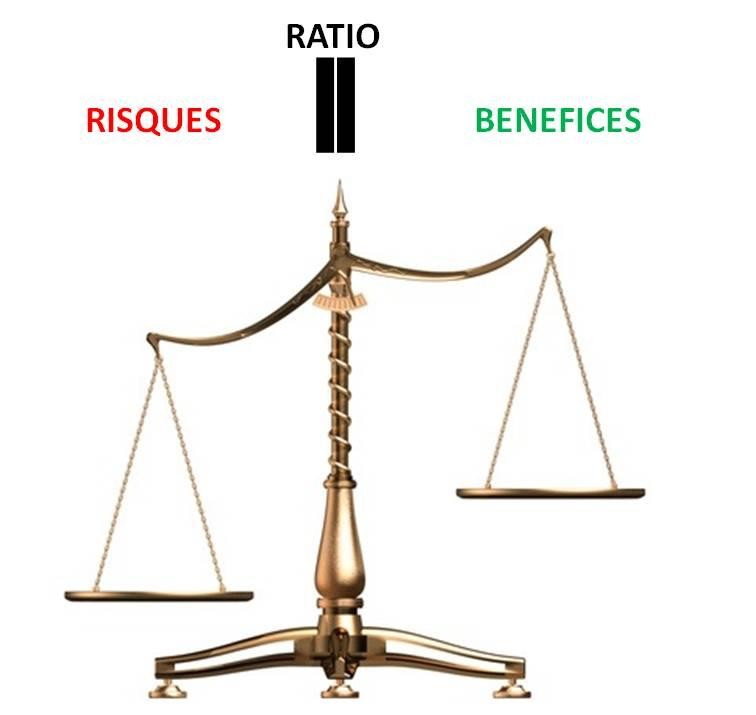 Relation entre éthique, morale et droit
Ethique
Le bon
Droit
Visée normative
Le légal
La justice est l’impératif qui gouverne les trois principes éthiques de l’action sociale
que sont:
-  l’autonomie(P,DetA) 
-  la bienveillance 
-  et l’équité
Objet de la  question
A partir d’un dilemme, plus qu’un questionnement…
je pose la question 
ex : un LEVER chez un patient âgé grabataire suite 
       à plusieurs AVC ou pose de SU et réunion de suite
       ou  CREX versus éthique à posteriori ?L’intention ?

Un rapporteur regroupe toutes les infos possibles : 
médicale, patient, famille, soignants, droit, risque etc… 
puis ….le débat…position égale de chacun mais…
Pas toujours des réponses mais un questionnement 
qui peut aboutir à remises en cause de pratiques…
Morale
Visée déontologique
Le bien
[Speaker Notes: La téléologie est l'étude des causes finales, de la finalité]
ETHIQUE EN SOINS PALLIATIFS
LA BIENVEILLANCE : 
Dans ses recommandations de bonnes pratiques professionnelles l’ANESM, l’agence nationale de l’évaluation et de la qualité des établissements et services sociaux et médico-sociaux, explique que la notion de bienveillance, plus récente dans sa déclinaison professionnelle, se situe au niveau de l’intention des professionnels. Elle consiste à aborder l’autre, le plus fragile, avec une attitude positive et avec le souci de faire le bien pour lui. En outre, parce qu’elle comporte la dimension de veille, cette notion revêt aussi bien un caractère individuel que collectif. De ce concept, il convient de retenir l’importance de l’intention envers l’autre, intention que viendront soutenir et expliciter le projet individuel d’accompagnement et le projet d’établissement et de service
ETHIQUE EN SOINS PALLIATIFS Enquêtes et questionnaire de sortie ….
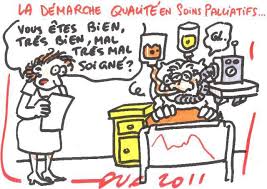 ETHIQUE EN SOINS PALLIATIFS
Avez-vous participé à une réflexion éthique…en soins palliatifs  ?
ETHIQUE EN SOINS PALLIATIFS
Un exemple : un  patient qui a un cancer pulmonaire. Il est inconscient  et il a développé une infection pulmonaire…le médecin demande une réunion pluridisciplinaire car cela lui pose un dilemme ….

Comment s’y prend t’on ?
ETHIQUE EN SOINS PALLIATIFS
• Prendre en compte tous les aspects de la situation AVOIR LES CONNAISSANCES NECESSAIRES 
• Approcher la situation dans toutes ses dimensions (médicale, soignante,
   psychologique, sociale, familiale, culturelle, religieuse…)
• Ne pas accuser : se poser ensemble une question et susciter une réflexion 
 Envisager plusieurs possibilités
 Choisir la solution qui semble la plus satisfaisante pour le patient et si possible avec lui
 Expliquer la décision prise, la mettre en œuvre et l’accompagnée ou ne pas décider 
• Permettre la dimension collective de la concertation
• Donner du temps a la réflexion 
• Respecter chaque opinion même si cela entraine un conflit. Sommes-nous tous égaux    autour de la table ? 
• Se distancier de l’émotionnel et du passionnel : croyances et représentations voir reconnaissances par ses pairs
ETHIQUE EN SOINS PALLIATIFSPOIDS
LA PESEE DES PATIENTS et la procédure institutionnelle

Recommandation HAS …lors d’une hospitalisation… un critère à respecter IMC à renseigner… d’où prise du poids du patient  ….
Dans une unité de soins palliatifs peser tous les patients une fois par ….oui /non ….
ETHIQUE EN SOINS PALLIATIFS CHRISTOPHE
Christophe est âgé de 15 ans. Il est atteint d’un polyhandicap en lien avec une souffrance néonatale due à un déficit en hormones placentaires (def soins pal) depuis la naissance et il a besoin d’une aide pour les gestes de la vie quotidienne. Il ne peut rien faire seul. Il parle à l’aide d’un tableau de communication et il a un visage très expressif qui lui permet de dire ce qu’il veut ou pas pour des choses simples. Par contre on ne sait pas ce qu’il comprend. Ses repas sont de texture lisse.
Il a une sœur âgée de 16 ans et un frère de 19 ans.
En semaine, la journée, il est accueilli dans un IME, le soir il rentre chez lui et il reste chez lui le WE.
Depuis quelques semaines, il a du mal à déglutir, mange peu avec des fausses routes salivaires et alimentaire. Il en résulte une perte de poids importante et quelques infections pulmonaires et respiratoires.
La question de la gastrostomie se pose car il risque de mourir.
Quelle suite à donner ?
ETHIQUE EN SOINS PALLIATIFSMr Pierre(1)
Mr Pierre âgé de 62 ans en phase terminale d’un cancer de vessie. Conscient, bien orienté dans le temps et l’espace , sans directives anticipée ni personne de confiance.
Il arrive en ambulance à l’hôpital HTP, hyperalgique (douleur généralisée, diffuse). Un traitement par morphinique amène une bonne sédation de la douleur. Comme sa famille habite du côté de Haguenau, sa fille demande s’il est possible de le rapatrier sur l’USP de cette même ville. La décision prise, il peut partir demain à l’USP. 
Le lendemain, changement de tableau, le patient est hyper algique et en agonie avec des phases de présence. Le médecin en charge décide dans ces conditions de ne pas le transférer comme l’issue est une question d’heure et qu’il ne faut pas aggraver son ressenti douloureux.  
Sur ces entre faits arrive les ambulanciers pour le transfert. Le médecin annule le transfert. En regard de la situation l’ambulancier est compréhensif. 
Peu après arrive trois aides-soignants pour s’occuper de Mr Pierre qui baigne dans ses selles. Le médecin leur signifie qu’il est interdit de toucher le patient pour le moment au vu de sa situation d’extrême fin de vie et d’exagération encore de son syndrome douloureux.
Ce qui suscite quelques réactions d’incompréhensions de leur part avec l’argument : « que l’on ne peut pas être bien quand on est dans ses selles. Ce n’est pas digne de le laisser dans cet état. »
Comment peut on défendre l’une et l’autre attitude : faire ou ne pas faire ?
ETHIQUE EN SOINS PALLIATIFSMr Pierre(2)
Arguments du médecin pour appuyer la non intervention immédiate : la préoccupation du patient à ce moment de son évolution terminale n’était plus dans un ressenti désagréable et de non dignité d’être dans ses selles. On peut même dire que l’on n’a pas la certitude qu’il se rendait compte de ce qui se passe. Lui prodiguer des soins « soit disant » de confort à ce moment-là, n’auraient eu d’autres effets que le rendre très inconfortable, encore plus douloureux et en même temps d’insécuriser les soignants au vu des cris qu’il aurait émis. 
Arguments des soignants : c’est notre métier de nous occuper de la propreté et de l’inconfort du corps du patient et de tout faire pour lui rendre sa dignité.
ETHIQUE EN SOINS PALLIATIFSMr Pierre(3)
La question qui se pose : leur argumentation louable peut-elle se faire au détriment du patient notamment en majorant sa souffrance ? Et en l’empêchant de mourir :  la douleur très forte, de par la décharge d’adrénaline qu’elle entraine peut empêcher de mourir dans l’immédiat. 
Epilogue : une heure après la discussion le patient a été soulagé par son décès. Naturellement les aides-soignants ont pu alors s’occuper du patient, en fait rassurer de pouvoir faire leur travail.  Quelques jours après, dans le service avec la cadre de santé, une séance de questions réponses, en fait essentiellement un moment de recueil de leurs ressentis a été organisé, ou il a pu être redit que l’objectif principale, prioritaire lors d’un soin à un malade est de ne pas rajouter d’inconfort, le mot est faible, lors d’un tel soin. Au-delà, des objectifs propres à chaque profession de soins, il est fondamental de ne pas oublier le patient, son vécu, ses attentes et ses refus. 
Quelques heures après cette réunion de catharsis (purger ses ressentis), plus de la moitié de l’équipe AS a été convaincue de la pertinence du refus momentané de soins.
ETHIQUE EN SOINS PALLIATIFSDEMANDE D’EUTHANASIE(1)
Un patient profitant de l’isolement d’un soignant fait une demande d’euthanasie.
ETHIQUE EN SOINS PALLIATIFSDEMANDE D’EUTHANASIE(2)
Quelle attitude avoir ?
ETHIQUE EN SOINS PALLIATIFSDEMANDE D’EUTHANASIE (3)
Une demande d’euthanasie est le témoin d’une souffrance d’un patient. 
Le devoir de tout soignant est d’accueillir toute souffrance. 
On n’est pas dans la loi, on n’est pas dans le geste immédiat on est dans l’accueil avec bienveillance si possible d’une demande.
ETHIQUE EN SOINS PALLIATIFSDEMANDE D’EUTHANASIE (4)
De quoi le soignant peut-il avoir peur en recueillant une demande ?
ETHIQUE EN SOINS PALLIATIFSDEMANDE D’EUTHANASIE (5)
On est pris au dépourvu, on n’a pas eu le temps de se forger une réponse, doit on en apporter une ?  
Peur de trop bien faire ; se laisser amadouer à faire un geste pour lequel au départ on n’est pas prêt 
On n’a pas envie d’aller en prison pour ça, peur de la sanction pénale
On n’a pas envie d’entendre, parce que cela nous fait trop peur, cela va à l’encontre de nos convictions, de nos valeurs. Etc…
En conclusion : bien percevoir la situation c’est une demande qui pour la majorité des cas ne supposent pas de réponse immédiate. 
Il s’agit d’abord et avant tout d’écouter et encore d’écouter sans se croire obliger de porter une réponse en tout cas pas immédiate.
ETHIQUE EN SOINS PALLIATIFSDEMANDE D’EUTHANASIE (6)
Quelles sont les raisons d’une telle demande ?
Elles sont nombreuses souvent associées et jugées souvent par nous comme pas assez pertinentes pour justifier d’une telle demande ? C’est un jugement de notre part sur une situation dont nous ne connaissons pas tous les tenants et les aboutissants.
Citez en quelques une ?
ETHIQUE EN SOINS PALLIATIFSDEMANDE D’EUTHANASIE (7)
La douleur qui peut sembler le plus souvent en cause 
La perte de dignité : c’est quoi (8) ? 
La perte du sens de la vie, ne plus être utile à personne ni même à soi
Ne pas vouloir être une charge pour sa famille ou des autres etc …
TOTAL PAIN
ETHIQUE EN SOINS PALLIATIFSDEMANDE D’EUTHANASIE (8)
FOCUS DIGNITE
 seconde guerre mondiale
Dignité : est-ce qu’être clochard c’est être indigne ? Est-ce qu’être incontinent c’est être indigne ? Est-ce qu’être vieux, grabataire, perdu dans sa tête c’est être indigne ? La souffrance psychique est-elle signe d’indignité ? 
La dignité est constitutive de l’être humain. L’être humain est digne par sa naissance et rien ni personne ne peut l’entamer ni même la nier. Est-ce qu’avoir une vie dissolue entame t’elle notre dignité ? C’est une grande question à laquelle il faudrait éviter de répondre formellement. 
Il arrive qu’un patient pense ne peut plus être digne aux vues de ses incapacités physiques et psychiques. 
Il arrive aussi que dans le regard de certains membres de la famille ou de certains soignants le patient perçoive cette négation de sa dignité.
ETHIQUE EN SOINS PALLIATIFSDEMANDE D’EUTHANASIE (8)
FOCUS DIGNITE
Pour conclure sans imposer un point de vue à personne, la dignité est consubstantielle à notre civilisation en d’autres mots tout être humain venant au monde est pourvu d’une dignité pleine et entière et nulle action et même fautive de sa part ne peut l’en dessaisir. 
Il n’en reste pas moins que les uns et les autres nous sommes quelque fois la proie de nos jugements de valeurs ce qui fait qu’on peut oublier la permanence de la dignité humaine tout au long d’une vie.
ETHIQUE EN SOINS PALLIATIFSDEMANDE D’EUTHANASIE (8)
FOCUS DIGNITE
Un patient qui sent mauvais (port d’un masque), contagieux, porteur de poux, peut faire peur et peut amener à un moment de rejet, de répulsion. Avec l’idée que ce n’est plus digne que d’être comme cela. 
Plutôt que d’avoir des mouvements de recul ou de témoigner d’un dégout on a le droit de ne pas s’approcher d’un malade puisque ses ressentiments d’aversion sont difficilement contrôlables.  Mais dans une équipe de jour ou la nuit est-ce toujours faisable ? 
Le sentiment de dignité ou plutôt de non dignité se transmet à travers le regard que porte un familier ou un soignant sur un malade.
ETHIQUE EN SOINS PALLIATIFSMr ARTHUR Demande de sédation profonde et continue…(1)
Septembre 2019, Monsieur Arthur est âgé de 65 ans, divorcé, père de trois enfants… A la retraite depuis deux ans, il est parti s’installer en Bulgarie car là-bas, avec la petite pension qu’il perçoit, il peut y vivre de manière décente.  
Perdant du poids, ayant du mal à s’alimenter avec nausées et vomissements, plus une constipation alternant avec des épisodes de diarrhées.   Il alors consulte un médecin. 
Après avoir réalisé une colonoscopie, les médecins bulgares lui conseillent de retourner en France pour se faire soigner.
De retour en France à Toulouse, une de ses sœurs l’héberge et il est pris en charge par le CHU.
Il est alors diagnostiqué chez Monsieur Arthur un cancer de l’intestin grêle. 
Le cancer est très avancé. Il lui est proposé une cure de chimiothérapie.
En regard de l’avancée de la maladie, les médecins sont réservés sur le pronostic.
ETHIQUE EN SOINS PALLIATIFSMr ARTHUR Demande de sédation profonde et continue…(2)
Monsieur Arthur connait le diagnostic et le pronostic.   
Dans un premier temps la tumeur régresse puis le traitement perd de son efficacité. 
Ayant vécu longtemps à Lille, Monsieur Arthur par le biais d’un ami y trouve un appartement et c’est une clinique locale qui continue la suite de la prise en charge.
Il est suivi à domicile par :
Le HAD
L’EMSP
Deux amis (un médecin et un infirmier)
Avril 2020, Il continue les cures de chimiothérapie. Il veut faire mentir un pronostic qui lui donne maintenant 3 mois à vivre. C’est lui qui avait posé la question du temps restant.
ETHIQUE EN SOINS PALLIATIFSMr ARTHUR Demande de sédation profonde et continue…(3)
Monsieur Arthur vit dans un appartement duplex, mansardé, il dort à l’étage. 12 marches sont à gravir.  Il a fallu discuter longtemps avec lui afin qu’il accepte un lit médicalisé, installé maintenant au RDC. 
Ses fils ainsi que ses deux sœurs lui rendent visites de temps en temps. 
Depuis le début du traitement, il est porteur d’une CIP qui est de plus en plus utilisé pour l’hydratation et l’alimentation quand il l’a tolère. 
Il a de plus en plus de diarrhées et de vomissement. Du fait d’une dénutrition assez marquée , il a des œdèmes aux membres inférieurs. Il ne peut plus mettre de chaussures. Les chimiothérapies sont souvent annulées du fait d’un mauvais état générale. 
Début juillet 2020 Monsieur Arthur est content, il a déjoué le pronostic médical.
ETHIQUE EN SOINS PALLIATIFSMr ARTHUR Demande de sédation profonde et continue…(4)
Malheureusement, dix jours après, il est hospitalisé car son état de santé fait qu’il ne peut plus rester seul au domicile. La douleur, peut présente durant l’évolution de sa maladie, s’accentue rapidement. Il est aussi en occlusion. 
L’EMSP n’est pas joignable pendant 3 semaines (vacances été)
Monsieur Arthur est hospitalisé un mardi. Dès son admission il indique au médecin du service ne pas vouloir de SNG. A 18 heures un IDE entre dans la chambre pour lui poser une SNG. Il refuse. L’IDE indique qu’il en avisera le médecin et le notera dans le dossier. 
Le vendredi Mr Arthur demande à voir le médecin : il n’en peut plus. La douleur, le mal être, se voir décliner, avoir besoin d’aide pour les gestes de la vie quotidienne …il demande une sédation longue et continue jusqu’au décès.
ETHIQUE EN SOINS PALLIATIFSMr ARTHUR Demande de sédation profonde et continue…(5)
Connaissances :
Maladie, conséquence organisme, évolution, TNM (escroquerie)
Traitements médicamenteux, nutrition parentérale et autres (SNG, radiothérapie…) : Indications, objectifs, effets secondaires (chimio, morphine…)
Histoire de la personne
Sur la psychologie individuel mais aussi de groupe (famille ou une équipe comment ça marche, le poids de l’histoire, de la hiérarchie etc.
La Loi ici Leonetti.
ETHIQUE EN SOINS PALLIATIFSMr ARTHUR Demande de sédation profonde et continue…(6)
1/ Pose SNG : demande formelle du patient, respecté par le service ….car IDE vient appliquer une prescription…
ETHIQUE EN SOINS PALLIATIFSMr ARTHUR Demande de sédation profonde et continue…(7)
Autonomie du patient ? En avait discuté avec son médecin traitant
Bénéfice risque ? 
Douleur, alimentation plaisir//inconfort, vomissement, inhalation… 
Discussion en équipe ?
ETHIQUE EN SOINS PALLIATIFSMr ARTHUR Demande de sédation profonde et continue…(8)
2/ Demande sédation profonde continue jusqu’au décès que dit la loi ? voir fiche
ETHIQUE EN SOINS PALLIATIFS
Bibliographie Ethique
 
Grandeurs et misères des hommes. Petit traité de dignité de Éric Fiat Editions Philosopher Larousse 
Ethique du soin : quels fondements pour quelles pratiques ? Les Carnets de l’Espace Ethique de Bretagne Occidentale sous la direction de Danièle Leboul et Pascal David Editions Sauramps Médical
Le souci des autres Ethique et politique du care sous la direction de Patricia Paperman et Sandra Laugier Editions de l’Ecole des Hautes Etudes en Sciences Sociales
A la rencontre de l’Ethique. Guide Pratique des Textes de Référence de Odile Paycheng et Stéphane Szerman Editions Heures de France
Parcours de la Reconnaissance Trois Etude de Paul Ricoeur Editions Les essais stock 
La Consultation de Jean-Christophe Weber Edition PUF